COMUNIDADE DA GRINGA
Recursos humanos slide 1
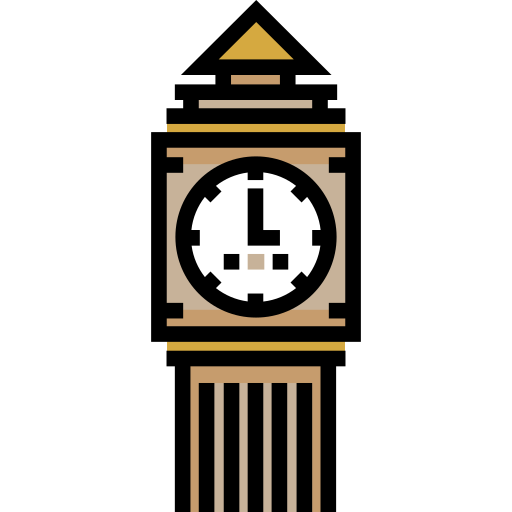 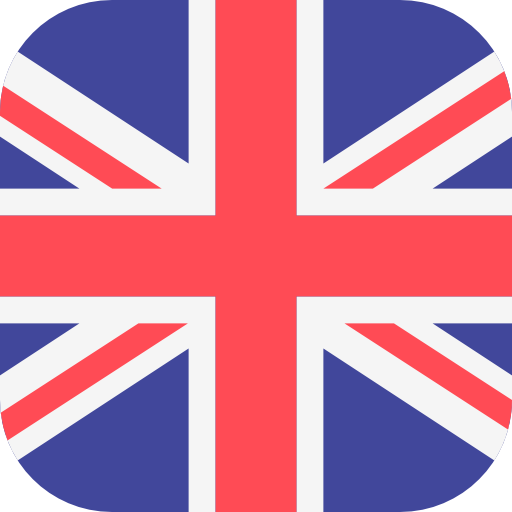 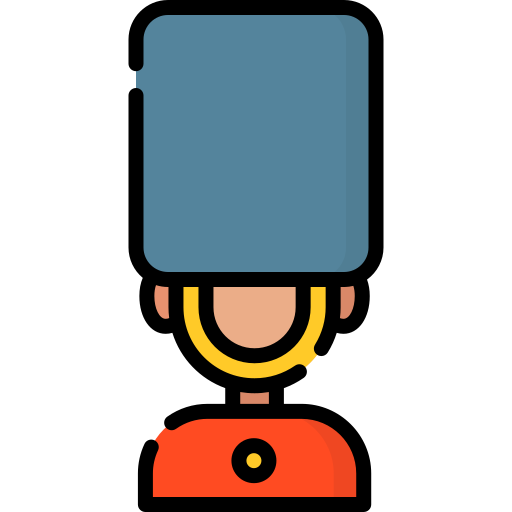 1
[Speaker Notes: Muito obrigado pelo tempo de vocês;

Esse momento é para vocês, não pra mim;]
Beginner – Aula 17 - Living room & house – 01/03/2021
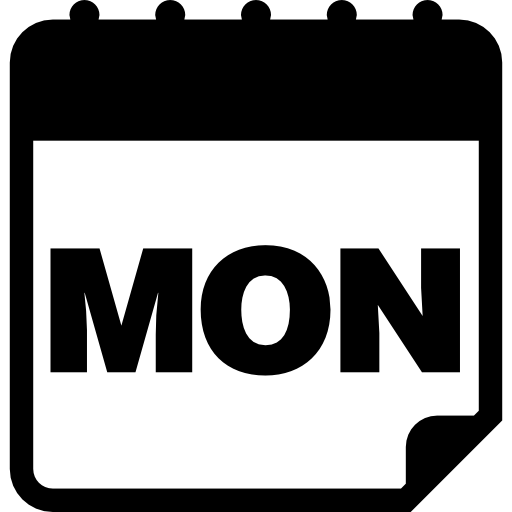 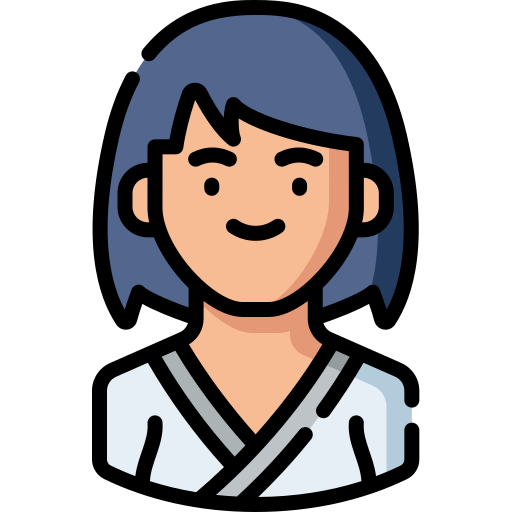 Watch new lesson.


https://forms.gle/ej3pyLcBQipy5uHA7  homework from lesson modulo 01 lesson 17


https://www.englisch-hilfen.de/en/exercises/vocabulary11/house1.htm Play with the vocabulary pairs


https://www.englisch-hilfen.de/en/exercises/vocabulary9/kitchen.htm Kitchen pairs


https://learnenglish.britishcouncil.org/skills/listening/beginner-a1/business-cards read text and do tasks

Watch Steve and Maggie on Prime or YouTube.


Revise vocabulary from the week
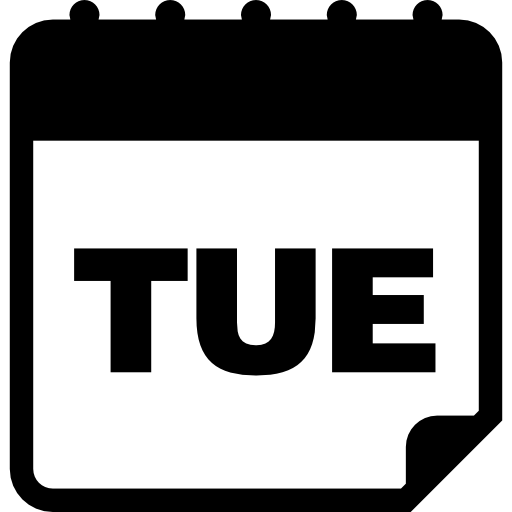 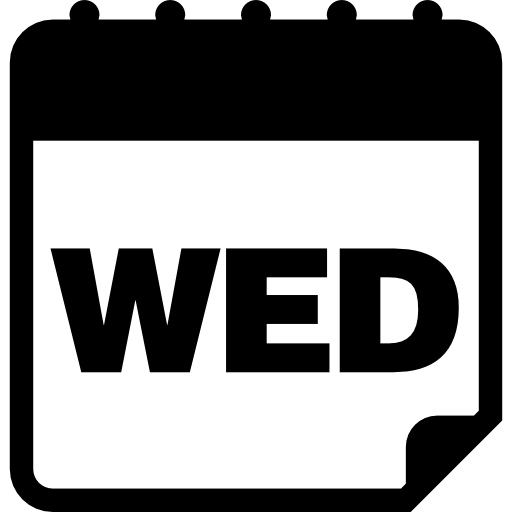 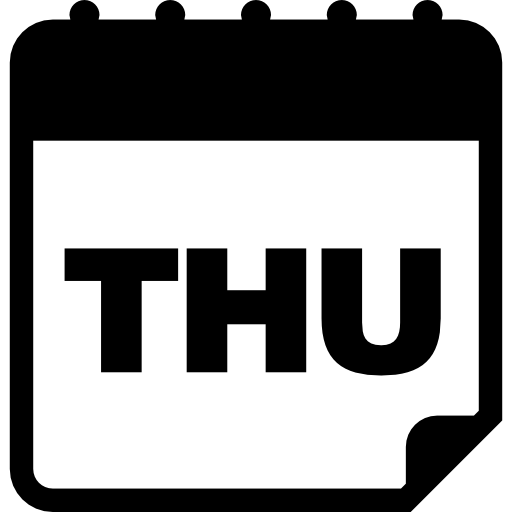 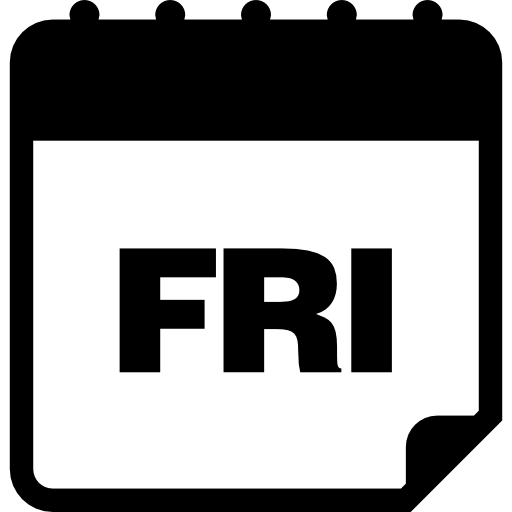 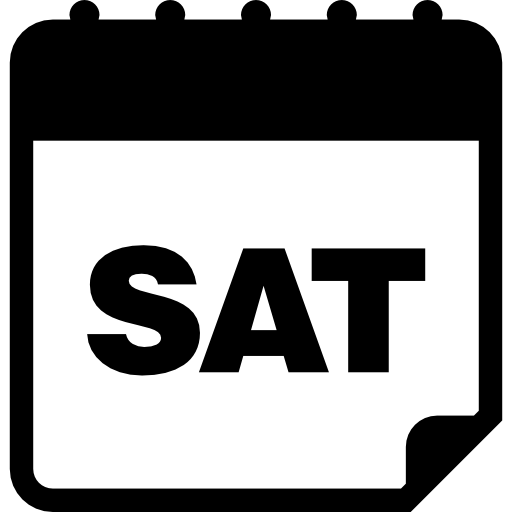 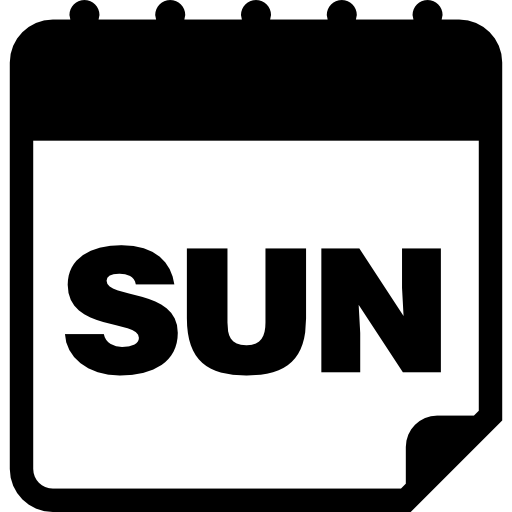 2
[Speaker Notes: Raiz do produto;Temporal (começo, meio e fim);

Atemporal (repositório “vivo”);]